Case Service Report (RSA-911)RSA-PD-19-03
Program Year 2020 Implementation WINTAC/RSA Training Series (5/8)
Training Series Objectives
Explain the intent of PD-19-03 reporting requirements.
Assist State Vocational Rehabilitation (VR) agencies in the implementation of the Case Service Report (RSA-911).
When possible, share examples of what needs to live outside of  RSA-911 reporting, in addition to the discussed data elements (e.g., source documentation).
Provide considerations and expectations during each training(e.g., policies State VR agencies need to establish and implement, available tools and resources, and internal controls).
2
Presenters
Yann-Yann Shieh, RSA
Rachel Anderson, WINTAC
3
Measurable Skill Gains (MSG) &Credential Attainment (5/8 Training Series)
December 2019
Today’s Training
The “Why” behind RSA-911 Changes
Changes from PD 16-04 to PD 19-03 
MSG and Credential Attainment Data Elements
Enrollment
Attainment
Post-Exit 
Quarterly Reporting Requirements 
Tools/resources
5
Credential Attainment & MSG
The “Why” Behind RSA-911 Changes
Changes – PD 16-04 to PD 19-03
RSA modified the reporting instructions for the MSG denominator
Data Element 85: Date enrolled during program participation in an education or training program leading to a recognized postsecondary credential or employment
RSA modified the reporting instructions for two of the five MSG Data Elements to align with RSA TAC 17-01
Data Element 344: Measurable Skill Gain: Secondary
Data Element 345: Secondary or Postsecondary Transcript/Report Card
RSA added new elements related to MSG and Credential Attainment
Data Element 400: Enrolled in a Recognized Secondary School Equivalency Program
Data Element 401: Date Completed During Program Participation in an Education or Training Program Leading to a Recognized Postsecondary Credential or Employment
7
Changes – PD 16-04 to PD 19-03 (continued)
RSA deleted elements related to MSG and Credential Attainment in PD 19-03 to streamline and limit duplication 
Data Element 75: School status (secondary school)
Data Element 76: Highest educational level completed
Date Element 80: Enrolled in state adult secondary school at the high ASE level
Date Element 83: Enrolled in postsecondary or graduate education
Date Element 91: Enrolled in a career or technical training program, not leading to a recognized credential
Data Element 92: Enrolled in a career or technical training program leading to a recognized credential
8
“Enrollment” Reporting Requirements
Inclusion in WIOA Performance Indicator Calculations
Participant
In accordance with 34 C.F.R. § 361.150(a)(1), for purposes of the VR program, an individual is a “Participant” if he or she has an approved IPE and is in receipt of VR services.
In order to be included in the calculations for performance, the individual must meet the definitions of a participant. 
All participants MUST be reported on each quarterly RSA-911 submission, regardless of whether or not any information in their service record has changed.
10
Participant – Data Elements (DE)
PD 16-04
PD 19-03
DE 7: Date of Application
DE 38: Date of Eligibility Determination
DE 48: Date of Most Recent IPE or Amendment(DELETED DATA ELEMENT)
DE 127: Start Date of Initial VR Service on or after IPE
DE 353: Date of Exit
DE 7: Date of Application
DE 38: Date of Eligibility Determination
DE 398: Date of Initial IPE(NEW DATA ELEMENT)
DE 127: Start Date of Initial VR Service on or after IPE
DE 353: Date of Exit
11
Credential Attainment Data Elements
The Credential Attainment Indicator requires three sets ofData Elements (depending on the participant):
Enrollment
DE 78, DE 400 (secondary education)
DE 84 (postsecondary education)
Attainment
DE 81, DE 82 (secondary education)
DE 87-90, DE 93-95 (postsecondary education)
Post-Exit
DE 376, DE 377, DE 378, DE 379, DE 383, DE 386, DE 389
12
MSG Data Elements
The MSG Indicator requires three sets of Data Elements(for all MSG participants):
Enrollment
DE 85 (secondary and postsecondary)
Completion/Disenrollment 
DE 401
MSG Type Achieved
DE 343-347
13
Credential Attainment Data Elements
34 C.F.R. §361.155(a)(1)(iv)
Credential Attainment Rate
Percentage of participants enrolled in an education or training program (excluding on-the-job training and customized training) who attain a recognized postsecondary credential or secondary school diploma or equivalent during participation in, or within one year of, exit from the program.
Secondary School diploma or recognized equivalent 
Associate degree 
Bachelor’s degree 
Graduate degree for purposes of the VR program 
Occupational licensure
Occupational certificate, including Registered Apprenticeship and Career and Technical Education educational certificates 
Occupational certification 
Other recognized certificates of industry/occupational skills completion sufficient to qualify for entry-level or advancement in employment
15
Credential Attainment Enrollment – PD 19-03
Secondary
Data Element 78: Enrolled in Secondary Education – Documents enrollment and a secondary school diploma being a goal on the IPE
Data Element 400: Enrolled in a Recognized Secondary School Equivalency Program (New Element) -- Documents enrollment and a secondary school equivalency program being a goal on the IPE
Postsecondary
Data Element 84: Enrolled in Postsecondary Education or career or technical training – Documents enrollment in a postsecondary training program that leads to a credential 
Note: If the individual was enrolled in an education or training program leading toward a postsecondary credential or employment PRIOR to the development of the IPE, the VR agency should report the IPE date as the “enrollment” date.
16
Credential Attainment Example – Enrollment
Note: All Credentials and MSG require supporting documentation
(enrollment/denominator and attainment/numerator)
17
Participants are included in theCredential Attainment Denominator when …
18
Reporting Credential Attainment
Positive Outcome in WIOA Performance Indicator Calculations
Credential Attainment  – PD 19-03
Secondary
Data Element 81: Date Attained Secondary School Diploma
Data Element 82: Date Attained Recognized Secondary School Equivalency
Postsecondary
Data Element 87: Date Attained Associate Degree
Data Element 88: Date Attained Bachelor's Degree
Data Element 89: Date Attained Master's Degree
Data Element 90: Date Attained Graduate Degree 
Data Element 93: Date Attained Vocational/Technical License
Data Element 94: Date Attained Vocational/Technical Certificate or Certification
Data Element 95: Date Attained Other Recognized Credential
20
Credential Attainment Example – Secondary
Note: All Credentials and MSG require supporting documentation
(enrollment/denominator and attainment/numerator)
21
Credential Attainment Example – Postsecondary
Note* All Credentials and MSG require supporting documentation
(enrollment/denominator and attainment/numerator)
22
Special Education – Certificate of Completion
When a participant is enrolled in a special education program, under an Individualized Education Program (IEP), leading toward a Certificate of Completion – 
Do NOT enroll them for either MSG or Credential Attainment as it does not meet the definition of either indicator.
However, RSA does want to know whether the participant completed their educational program – 
DE 79: Date Received Special Education Certificate of Completion
The attainment of the Certificate of Completion is not included in the performance indicator calculations.
23
Credential Example – Samuel
Samuel earned an Associate Degree in Web Design in May 2020
VR Services on IPE for Goal of Web Designer began in July 2018
DE87
DE 127
Samuel enrolled in an Associate Degree program August 2018
DE 84
24
Credential Attainment Data Elements
Post-Exit
25
Special Rule – Secondary Credential Attainment
As required in WIOA section 116(b)(2)(A)(iii), participants who obtain a secondary school diploma or its recognized equivalent must also meet an additional condition before they are counted as a successful outcome and included in the numerator of the credential attainment indicator. These participants must be employed, or enrolled in an education or training program leading to a recognized postsecondary credential within one year following exit.
DE 376: Date Enrolled in Post-Exit Education or Training Program Leading to a Recognized Postsecondary Credential
DE 379: Employment - First Quarter After Exit Quarter
DE 383: Employment - Second Quarter After Exit Quarter
DE 386: Employment - Third Quarter After Exit Quarter
DE 389: Employment - Fourth Quarter After Exit Quarter
26
Post-Exit Credential Attainment
Credential Attainment is the percentage of those participants enrolled in an education or training program who attained a recognized postsecondary credential or a secondary school diploma, or its recognized equivalent, during participation in or within one year after exit from the program.
Data Element 377: Date of Attainment of Post-Exit Recognized Credential
Data Element 378: Type of Recognized Credential Attained Post-Exit
27
Example #1: Post-Exit Credential
Exit
Samuel Exits the VR Program successfully employed as a Web Designer.
Exit Date: May 28, 2020
Exit DE 353 & 355
Post-Exit Enrollment
Samuel’s employer wants him to gain additional credentials to advance in the company.
Samuel enrolls in an Adobe Certified Expert (ACE) certificate program June 15, 2020.
DE 376
Post-Exit Credential
Samuel completes the required coursework and passes the ACE exam.
ACE Certification attained on December 15, 2020.
DE 377 & DE 378
28
Example #2: Post-Exit Credential
Exit
Samuel Exits the VR Program unsuccessfully, due to being ‘Unable to Locate’.
Exit Date: January 25, 2020
Exit DE 353 & 355
Post-Exit Enrollment
At the time of Exit, Samuel had not successfully completed his associate degree.
As far as VR knows, Samuel has not enrolled in another training program.
NA (DE 376)
Post-Exit Credential
Though Samuel lost touch with VR, he completes the required coursework and earns his associate degree.
Associate Degree earned May 28, 2020.
DE 377 & DE 378
29
Credential Attainment Rate – Calculation
Data elements required for the Credential Attainment calculation: 
Must be participants exiting within the timeframe being reported, that is, must have DE 353 and DE 355 <> 1-12 or 15 
Must have DE78, DE 400 for secondary education 
Must have DE 84 for postsecondary education or training service
Must have at least one of the following training data elements: DEs 150, 151, 155, 164, 168, 198 or 203
Must have DE 87-90, DE 93-95, DE 376, DE 377-379, DE 383, DE 386, or DE 389
30
MSG Data Elements
34 C.F.R. §361.155(a)(1)(v)
Measurable Skill Gains
Percentage of participants who, during a program year, are in an education or training program that leads to a recognized postsecondary credential or employment and who are achieving documented academic, technical, occupational, or other forms of progress, towards such a credential or employment.
Five measures of documented progress that specify a skill gain:
Documented Educational functioning level (EFL) increase (below postsecondary)
Documented attainment of secondary school diploma or its recognized equivalent
Secondary or postsecondary transcript/report card showing credits attained
Satisfactory or better progress report toward established milestone (e.g., OJT)
Successful passage of a required exam (e.g., occupational, knowledge-based)
32
MSG – PD 19-03
In Data Element 85, the VR agency reports the date enrolled during program participation in an education or training program leading to a recognized postsecondary credential or employment.
Report the date the participant was enrolled, at the time of initial IPE development, in an education or training program that leads to a recognized postsecondary credential or employment as defined by the core program in which the participant participates. Agencies may use this coding value if the individual enrolled in an education or training program at the time of the initial IPE development or became enrolled in an education or training program after the initial IPE development. 
Leave blank if the data element does not apply to the individual. 
Report quarterly. 
The date must be verifiable through supported documentation.
33
MSG – PD 19-03 (continued)
Secondary and Postsecondary Enrollment
Secondary school diplomas and recognized equivalencies count as MSG toward employment. 
DE 85 applies to both secondary and postsecondary enrollment. 
If agencies fail to report the enrollment of a student working toward a secondary school diploma or recognized equivalency in DE 85, they will not be included in the denominator for MSG.
Note: If the individual was enrolled in an education or training program leading toward a postsecondary credential or employment PRIOR to the development of the IPE, the VR agency should report the IPE date as the “enrollment” date.
34
MSG – Data Element 401
In Data Element 401, the VR agency reports the Date Completed During Program Participation in an Education or Training Program Leading to a Recognized Postsecondary Credential or Employment.
Report the date the participant completed, after initial IPE development, an education or training program that leads to a recognized postsecondary credential or employment as defined by the core program in which the participant participates. Agencies may use this coding value if the individual completed an education or training after the time of the initial IPE development or completed an education or training at any point after the initial IPE development. 
This data element applies to the MSG indicator and will be used to calculate the denominator. (Aligns with PIRL Element 1813.)
Leave blank if the data element does not apply to the individual.
35
Participants are included in theMSG Indicator of Performance when…
Participant Requirements are met (including DE 127: Start Date of Initial VR Service on or after IPE)
IPE includes training program that leads toward a recognized postsecondary credential or employment (e.g., secondary, postsecondary, on-the-job training, apprenticeship)
DE 85: Enrollment Date – Enrolls the Participant in the MSG Denominator
(must be verifiable through supporting documentation)
DE 401: Completed Program/Disenrollment – Removes Participant from the MSG Denominator
(must be verifiable through supporting documentation)
36
Reporting MSGs Earned
Positive Outcome in WIOA Performance Indicator Calculations
MSG Earned – PD 19-03
Five measures of documented progress that specify a skill gain:
DE 343: Measurable Skill Gains: Educational Functional Level (EFL)
DE 344: Measurable Skill Gains: Secondary (secondary school diploma or its recognized equivalent) – Modified Reporting Instructions 
DE 345: Measurable Skill Gains: Secondary or Postsecondary Transcript/Report Card – Modified Reporting Instructions 
DE 346: Measurable Skill Gains: Training Milestone (satisfactory or better progress report toward established milestone)
DE 347: Measurable Skill Gains: Skills Progression (successful passage of a required exam)
MSG Example – DE 343 & DE 344
39
MSG Rate – Calculation
Data elements required for the MSG calculation: 
Must be participants 
Must be within a program year
Must have DE 85 
Must have at least one of the MSG DE (343-347) reported
40
MSG Example – Samuel
Samuel earned an Associate Degree in Web Design in May 2020
VR Services on IPE for Goal of Web Designer began in July 2018
DE87
DE 127
Samuel earned MSG during each Program Year of his Associate Degree program
Samuel enrolled in an Associate Degree program August 2018
DE 84
DE 345
Samuel enrolled in Associate Degree program – Also included in MSG
DE 85
41
Internal Controls
VR agencies must have policies and procedures in place that document how to determine training and education programs that meet the definition of WIOA Credential and MSGs, require source documentation, and how these are documented in the case management system.
Internal controls should ensure accurate tracking and reporting of all Measurable Skill Gains and Credentials Attained. 
Internal controls should ensure valid, supporting documentation for Credentials and MSG.
Internal controls should prevent agencies from reporting Credentials and MSGs for individuals who are not enrolled in recognized education or training program.
42
RSA-911 Training Series
Background and Implementation 
Reporting Expenditures for VR Services
Pre-Employment Transition Services (Pre-ETS)
Supported Employment (SE) Services
Measurable Skill Gains (MSG) and Credential Attainment
Exit and Post-Exit Data Elements
New Data Elements – Additional “Need to Know” Information 
RSA-911 Information Used in the WIOA Annual Report
43
Resources: Credential Attainment & MSG
RSA-PD-16-04 Case Service Report (RSA-911)https://www2.ed.gov/policy/speced/guid/rsa/subregulatory/pd-16-04.pdf
RSA-PD-19-03 Case Service Report (RSA-911)https://www2.ed.gov/policy/speced/guid/rsa/subregulatory/pd-19-03.pdf 
RSA TAC-17-01                                            https://www2.ed.gov/policy/speced/guid/rsa/subregulatory/tac-17-01.pdf?utm_content=&utm_medium=email&utm_name=&utm_source=govdelivery&utm_term=
RSA TAC-19-01                                           https://www2.ed.gov/policy/speced/guid/rsa/subregulatory/tac-19-01.pdf
WINTAC MSG Guide                                                                                                                  http://wintac-s3.s3-us-west-2.amazonaws.com/topic-areas/t05_CommonPerformance/t05_resources/MSG_Guide_Final_cn2.pdf 
WINTAC Credential Attainment Guide                                                                http://wintacs3.s3uswest2.amazonaws.com/topicareas/t05_CommonPerformance/t05_resources/Credential_Attainment_Guide_Final_cn2.pdf
44
Contact
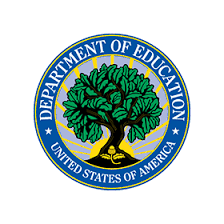 Yann-Yann Shieh
Statistician  
(202) 245-7247
RSAData@ed.gov   
rsa.ed.gov
Rachel Anderson
(435) 764-8487
randerson@ndi-inc.org 
www.WINTAC.org
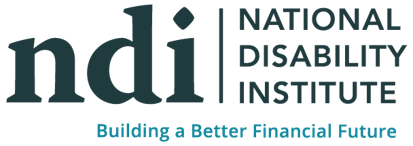 45